FCCM PrinciplesThe Association of Inspector Generals Fall Training SymposiumSeptember 5, 2024
[Speaker Notes: Good Morning! Welcome to FCCM Principles. Thank you so much for taking the time to be here with us. This is going to be a very shortened version of our full FCCM class as we have a very short timeframe this morning and a lot of great information to cover with you. If you have any questions as we go along, please hold them off for the end so we can be sure to get through all of the content.]
Instructor Contact Information
Ricky Lay
DMS
Ricky.Lay@dms.fl.gov
Alison Owens
DMS
Alison.Owens@dms.fl.gov
2
[Speaker Notes: I am _________________ and I work for the Department of Management Services. With me today is ____________, also with DMS. We are both happy to be here with you today! At DMS, we serve those who serve Florida- which is you! We are here for you, and we are always happy to help!]
Agenda
3
[Speaker Notes: Today we are going to cover ethics of procurement and contract management, basic procurement “lingo”, the elements of a contract, and roles and responsibilities of the contract administrator, contract manager, and oversight teams with you. To start us off today, Ricky is going to speak with you about Ethics.]
Ethics
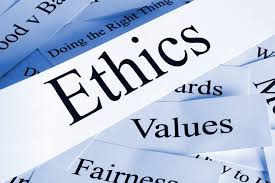 4
[Speaker Notes: SAY: As we talk about Ethics, Conflict of Interest, and the Sunshine Law, we want you to keep in mind that there is a lot of information that could be included within these topics, but we only want to provide you with an overview. It is also important to understand that these ethical obligations are required of procurement professionals, negotiators, contract managers, and evaluators, or as an SME serving as a technical advisor. The reach of standards includes some instances in which ethical obligations apply to immediate family members, such as parents, spouse, and children. This can also extend beyond employment, depending on the circumstances.]
Ethical Obligations
s. 112.313(2), F.S.
s. 112.313(4), F.S.
s. 112.313(6), F.S.
s. 112.313(8), F.S.
5
[Speaker Notes: Read slide. Provide examples and clarification in layman’s terms, as needed.]
Ethical Obligations
s. 112.3185(4), F.S.
s. 112.3185(4), F.S.
s. 287.057(15)(a), F.S.
6
[Speaker Notes: Read slide. Provide examples and clarification in layman’s terms, as needed. 

SAY It is critical that every state employee be aware of their agency’s internal policy when considering an ethics question.  Agency internal ethical policies may be more stringent than statute. Each agency has appointed an Ethics Officer. If you have any concerns, you should contact your agency’s OGC, Chief Ethics Officer, and/or the Commission on Ethics.]
Conflicts of Interest
7
[Speaker Notes: SAY In regard to conflict of interest, an agency employee must have NO direct or indirect conflict of interest and must act independent of the vendors selected for evaluation and/or negotiation when taking part in a procurement.

Read points on slide.]
Florida’s Government in the Sunshine
How do the Sunshine Laws apply?
8
[Speaker Notes: SAY: Records and meetings are both effected by requirements of Florida’s Sunshine Laws, and we are going to learn more about what that means.  First, we’ll discuss right of access to both records and meetings and then talk about items specific to records and those specific to meetings. 

Public records include documentation, both formal and informal, and even notes that are taken if the intent is for the notes to be shared. Different General Counsels view intention to share differently, so you will need to check with them but understand that if you take notes during a procurement process there is a very good chance the notes would be considered a public record. Audio recordings made during meetings are also covered under the Sunshine Laws. Meetings that are covered under the Sunshine Law include strategy sessions, negotiation sessions, and other public meetings such as evaluators confirming scores, and opening of bids, proposals, or replies.]
Right of Access
s. 286.011(1), F.S.
s. 286.011(1) &(2), F.S.
9
[Speaker Notes: SAY: Article I, Section 24 of the Florida Constitution establishes the basic right of access to most governmental proceedings and records. Chapters 119 and 286, Florida Statutes, set forth requirements and statutory exemptions in Florida’s Sunshine Law.

Read slide. Discuss in layman’s terms and provide examples as needed.]
Public Records Law
Chapter 119, F.S., Florida’s Public Records Act, provides a right of access to records of state and local governments as well as to private entities acting on their behalf.

If the material falls within the definition of “public record,” it must be disclosed to the public unless there is a statutory exemption.
Includes:
other material (regardless of physical form, characteristics, or means of transmission) made or received pursuant to law or in connection with the transaction of official business by any agency.
s. 119.011(12), F.S.
10
[Speaker Notes: SAY Now let’s talk specifically about public records. READ bullet points.

Records produced during a competitive solicitation process are subject to the public records law unless a statutory exemption applies.]
Public Records Law and Email
E-mail created or received by agency employees in connection with official business that perpetuates, communicates, or formalizes knowledge, is subject to the public records law and open for inspection. 

If an e-mail falls within the definition of a public record, it may not be deleted, except as provided in the record retention schedule administered by the Florida Department of State. 

All e-mails described above must be produced to any person upon request, unless it falls within a statutory exemption.
11
[Speaker Notes: SUMMARIZE bullet points.]
Public Meetings
The three basic things to remember about public meetings are:
Public meetings should be open to the public at all times
Reasonable notice of the meeting is required
Minutes of meeting must be promptly recorded
12
[Speaker Notes: SAY Now we are going to shift to public meetings.

SUMMARIZE points.]
Public Meetings
Communication During Solicitations

After a competitive solicitation is issued, evaluators or members of a negotiation team cannot discuss proposals or replies with other team members outside of public meetings.

After a competitive solicitation has been issued, all phone calls and emails concerning the solicitation must be directed to the designated Procurement Officer, the sole point of contact.
13
[Speaker Notes: SUMMARIZE information and bullet points.

TELL participants: 
Entire decision-making process, including deliberations, discussions, and workshops, is subject to the Sunshine laws—not just official meetings to vote on final decisions or actions. 
Whenever two or more members of a governmental body discuss matters on which foreseeable action could be taken by the body, that “meeting” is subject to the Sunshine Law. 
Applies even if two evaluators or two members of a negotiation team were having a casual dinner, and public business came up in the conversation.

SAY: There are some temporary exemptions, so let’s briefly discuss those.]
Public Meetings - Temporary Delay
Certain activities during a competitive solicitation have been provided a temporary exemption from, or delay from compliance with, requirements of the Sunshine Laws.
This time limited exemption is in effect until:
The following meetings or portions of meetings fall under this exemption:
s. 286.0113(2)(b) & (c) 2 & 3, F.S.
14
[Speaker Notes: SAY In the procurement field, you will often hear this exemption being termed as “shaded” from the Sunshine Laws. We use the term delay, however, because we want you to be clear that the meetings must occur within the scope of the Public Meeting law, it is just that there is a delay between their occurrence and the required release of the meeting recordings. No matter the terminology you might hear, it is important to note that this exemption only applies to certain meetings which we are about to cover.

READ bullet points.

Any questions about ethics, public records or public meetings? I am going to switch over to Alison to share some Procurement Lingo with you.]
Procurement Lingo
15
[Speaker Notes: Procurement Lingo- This will be an overview of some important procurement concepts and language that will be helpful to know and familiarize yourself with.]
Non-Competitive
Purchasing Methods
There are two general categories for methods of purchasing in the State of Florida:
Competitive
- Emergency Purchases

- Exceptional Purchases

- Purchases Below Category 2
- Invitation to Bid

- Request for Proposal

- Invitation to Negotiate
16
[Speaker Notes: SAY Keep in mind that there is no single “best” or “preferred” way to procure an item. We have to ask ourselves what the final result needs to be and which method will make the most sense in terms of price, value, and quality. The easiest way to place all procurements in the State of Florida into a category is to say that they’re either non-competitive or competitive. From here, it’s possible to further classify them. 

DISCUSS the information in the boxes.]
Statutory Purchasing Thresholds
17
[Speaker Notes: SAY This graphic represents the different thresholds procurements are placed into based on the annual contract spend. The amounts you see here are the floor of each category. Take a look at Category 2- that’s a big one!! According to F.S 287.057(1), “The competitive solicitation process…shall be used for procurement of commodities or contractual services in excess of the threshold amount provided for CATEGORY 2.” Therefore, anything under Category 2, which goes up to $35,000, does not have to be competitively procured. That does not mean that it can’t be, however.

First, let’s take a look at some of those non-competitive purchasing methods.]
Non-Competitive Categories
18
[Speaker Notes: SAY These are the categories into which non-competitive solicitations can be further organized. They are emergency purchases, exceptional purchases, and purchases that are below Category 2 ($35,000). We are going to dig just a bit further into each of these categories.

SAY Let’s start with emergency purchases. According to statute, an Emergency Purchase is made as a result of “…an immediate danger to the public health, safety, or welfare or other substantial loss to the state…” A state of emergency can be declared by an executive order from the Governor or by an agency head.  Both must be in writing. PROCUREMENT TRAINER EXAMPLES of emergency purchases and situations when this type of purchasing method would be used.

SAY An Exceptional Purchase is a purchase made under specifically defined conditions in Florida Statutes that supersede the requirements for competitive solicitations in section 287.057, Florida Statutes. The first category of exceptional purchases are mandatory. At times, the Florida Legislature or United States Congress may mandate which vendor an agency (or the state) may do business with or the rate of payment to a specific vendor. This is the defining criteria for statutorily mandated purchases. Also, according to statute, all agencies must fill procurement needs with commodities or contractual services offered under state term contracts. These contracts are strategically procured by the DMS. There are only a couple of reasons that a state agency would not use these contracts for items within them and these are stated in statute and the agency must document them.

SAY There are some instances where exceptional purchases are not mandatory but are great to use to save time and resources. RESPECT and PRIDE are programs facilitated by the State of Florida to produce items made by individuals with disabilities or inmates. While not required, it is recommended to review PRIDE and RESPECT offerings prior to developing a full solicitation. Another piece of optional exceptional purchases are ACS- Alternative Contract Source. Initially, an alternative contract was competitively procured. However, when you purchase from the contract, it is a non-competitive purchase. This is more commonly referred to as “piggybacking.” Agencies must request permission from DMS to use contracts competitively established by other agencies, or contracts led by the federal government, another state, or a political subdivision.

SAY Another category of exceptional purchases are those considered exempt. This includes commodities and purchases that are particularly challenging to assign a competitive value to. A few examples are lectures by individuals, legal services, and health services, but a complete list can be found in Florida Statutes

SAY A single source is an exceptional, non-competitive purchase based solely on the fact that a vendor has no one to compete with. Because the state is concerned with getting the best deal through competitive procedures, single source contracts may not be renewed and should only be executed for a year at a time. 

SAY Our final category of non-competitive purchases are those that fall below the category 2 threshold of $35,000. This includes discretionary purchases, informal quotes, and Collaborative Requisition. Discretionary purchases are cover anything valued at less than $2,500. Informal quotations can be classified as any purchase under the category two ($35,000) threshold. These purchases may be made using written quotations, written records of telephone quotations, or informal bids to be opened upon receipt, whenever practical. Finally, Collaborative Requisition is an online service provided by MFMP that allows Florida buyers to specify the products that they want to purchase and the vendors that they want to receive quotes from. MFMP notifies selected vendors by email, who then have the option to respond.]
Competitive Purchasing Methods
Invitation to Bid (ITB)
Invitation to Negotiate (ITN)
Request for Proposals (RFP)
Specifically defined scope.
Award based only on price.
Defined goal.
Award based on best value.
Defined scope.
Award based on price and approach.
19
[Speaker Notes: SAY We covered all of the non-competitive purchasing methods, and we are going to move on to competitive methods. Remember Florida statute states “the competitive solicitation processes authorized in this section shall be used for procurement of commodities or contractual services in excess of the threshold amount provided for CATEGORY TWO ($35,00 and above).” Fair and open procurement methods are the bottom line at the State. This is not only to give every vendor an equal opportunity and be transparent for the taxpayers; it also helps the state in obtaining the best deal for the purchase of commodities and services. 

SAY These are the competitive procurement methods used in the State of Florida; they’re used for purchases that do not meet the exceptional criteria we just discussed and are over the Category Two threshold of $35,000 annual spend. An Invitation to Bid (ITB) is more common than a Request for Proposal (RFP). Both of these procurement methods are more common than an Invitation to Negotiate (ITN). We are going talk about each of these purchasing methods.

SAY: Let’s start with the Invitation to Bid (ITB). An ITB is used when the agency knows exactly what they want in a procurement. The agency should be aware of the current market conditions and the specifications of what they would need from a vendor. The only uncertainty here is price, so that is all the agency uses to determine which vendor will fulfill the commodity or service need. The contract will be awarded to the lowest “responsive and responsible” bidder.

SAY Let’s move on to the Request for Proposal (RFP). A Request for Proposal (RFP) should be used when the agency can identify the scope of the procurement need, much like an ITB. However, there is more to consider when evaluating an RFP, and instead of awarding a contract solely on price, factors like quality and prior relevant experience of the vendor also come into play.

SAY Finally, let’s look at the Invitation to Negotiate (ITN). ITNs have the broadest scope of any competitive procurement method. Generally, agencies have identified a broad need, but not an exact solution to filling that need. Because of this, the vendor that provides the best value to the state will be awarded the contract. Typically, negotiations occur after responses have been received and evaluated.]
Procurement Roles and Description
20
[Speaker Notes: Read slide.]
Procurement Roles and Description
21
[Speaker Notes: Read slide. 

Any questions about non-competitive or competitive purchases, or procurement roles? Ricky is now going to talk about elements of the contract.]
Elements of the Contract
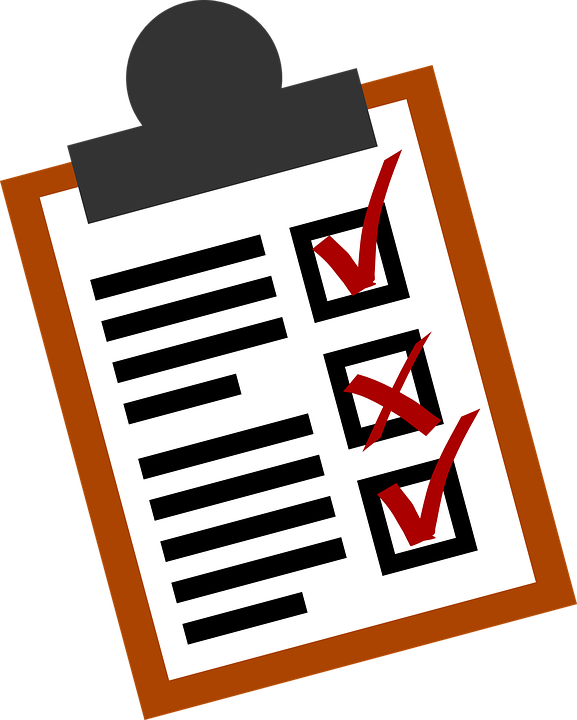 22
[Speaker Notes: Our next topic is the elements of the contract.]
Elements of the Contract
According to section 287.058 & 215.971, Florida Statutes and CFO Memos, these are required in every contract and grant in excess of category two (competitive solicitations):

Scope of  Work
Deliverables and Performance Measures
Financial Consequences
23
[Speaker Notes: Read slide. 

SAY: Scope of Work, Deliverables and Performance Measures, and Financial Consequences are required. These are often called the “Big 3. 

SAY Let’s examine scope of work, deliverables and financial consequences a little more in depth.]
Scope of  Work (SOW)
Define the project.  What services do you need? What do you need the vendor/contractor to provide?
Put the goals into the objectives.
Be clear about technical specifications.
Determine tasks, actions, or steps to be completed and their sequence.
Be clear about the contractor’s responsibilities.
Determine the contract term.
Communicate the payment method.
Define the deliverables.
24
[Speaker Notes: SAY: We will start with Scope of Work, which we can shorten to SOW.  A SOW should clearly define what is needed from the contractor.  These need to be put into measurable deliverables that specify variables like time, place, quantity, and quality.

READ the list of variables to consider for a scope of work.]
Scope of  Work
25
[Speaker Notes: SAY: There are two sets of standards we can identify in a specific Scope of Work: qualitative and quantitative.

READ each of the sets of standards.]
Deliverables and Performance Measures
According to section 287.058(1)(e), deliverables must be “quantifiable, measurable, and verifiable” and “must be directly related to the scope of work and specify a performance measure.”
Related to the Scope of  Work
Identifies all tasks and services that are to be completed
Identifies minimum performance criteria
Identifies required documentation
Identifies compensation
Identifies timeline for performance
26
[Speaker Notes: READ the definition for deliverables from section 287.058(1)(e), F.S. This checklist can be very helpful in making sure any deliverables and performance measures that are being written are hitting the mark.

EXPLAIN the “-ables” to learners as a way to remember deliverABLES and performance measures: quantifiABLE, measurABLE, and verifiABLE.

EXPLAIN that deliverables don’t always have to be something that can physically be delivered. A deliverable can be something like the delivery of a product or providing a service at a specified time. As long as it is quantifiable, measurable, and verifiable it fits the bill of a deliverable.

EXPLAIN that the term “performance measure” means the required minimum acceptable level of service to be performed and criteria for evaluating the successful completion of each deliverable.]
Financial Consequences
Monetary reduction that MUST be applied if the provider fails to perform in accordance with the agreement

Clearly identifies consequences for non-compliance

Ensures the state pays only for the commodities and services received
27
[Speaker Notes: SAY:  Read slide. Financial consequences are monetary damages that are taken from what a contractor would normally receive as payment, when the contractor does not fulfill their end of the deal, according to the executed contract.  Using financial consequences makes sure contractors are only paid for the work they do.  

Financial consequences are not fines, penalties, or liquidated damages and the contractor can never wind up owing the agency or state more than the contract was worth.

Financial consequences need to be fair. This means fair to both the agency and the contractor; therefore, they need to have teeth but cannot exceed the amount of the contract. Remember, the contractor should get paid for exactly the amount of commodities or contractual services they provide. 

Any questions about the big 3- SOW, Deliverables and FCs? I am going to turn this back over to Alison to take us through our last topic, roles and responsibilities.]
Roles and Responsibilities
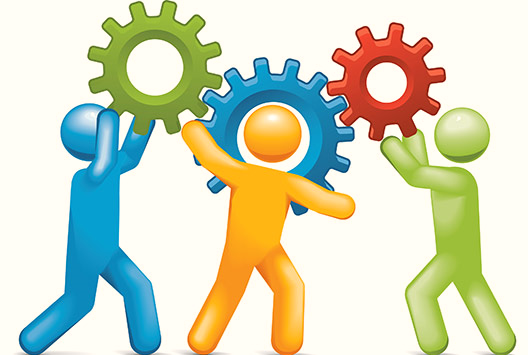 28
[Speaker Notes: Our final topic for today is roles and responsibilities of the contract administrator, contract manager and the oversight team.]
Contract Administrator Responsibilities
§ 287.057(16), Florida Statutes
[Speaker Notes: The contract administrator is responsible for creating and maintaining the contract file. This will include all documents from the beginning to the end of the contract, from solicitation to closeout. They also ensure these documents are kept in an organized fashion. The file may be hard copy, or it may be digital. 

They will also maintain all the financial information. Finally, they serve as the liaison between the contract manager and the department (meaning your agency). They are the internal communication within the agency. They DO NOT handle the day-to-day activities of the contract. Read statute citation. 

The contract administrator is usually a supervisor at most agencies. Their responsibilities may vary from agency to agency, but these are the main ones covered in statute.]
Contract Manager Responsibilities
Monitoring the contract budget.
Maintaining contract management file.
Managing receipt of commodities or contractual services.
Serving as a liaison between the provider and agency.
Conducting cost reconciliation (grants).
Managing and documenting any changes to the contract.
Participating in the solicitation development.
Monitoring and evaluating provider performance.
Exercising applicable remedies for  performance.
§ 287.057(15)(a), & 
§ 215.971(2), 
Florida Statutes
Enforcing performance of the contract terms and conditions.
Providing written certification that services were performed.
30
[Speaker Notes: What about the contract manager? What are their roles? Contract managers are responsible for: (Read from top to bottom and move left to right)
-Box #1: A liaison is a go between. They are the external communication- the main point of contact for provider
-Box #2: Essentially “being in the know” about the contract from the beginning- understanding the expectations, how financial consequences will be enacted, giving you better knowledge about the contract you will be managing. 
-Box #3: This is that attestation that services were completed prior to being paid. 
-Box #4: Making sure we get what we paid for.
-Box #5: This is that documentation that the providers are (or are not) doing what they are supposed to do. 
-Box #6: Ensuring the provider/vendor does what they say they will do, that we are getting what we paid for, and that the services/tasks are being completed according to the agreement. 
-Box #7: Keeping track of the budget and spending. We don’t want to have a 5-year contract that runs out of money in year 2 or year 3. We want to be good stewards of state money! 
-Box #8: Ensuring that the money was spent how it was agreed to be spent.
-Box #9: We may need to employ remedies if we need to fix poor performance. This could be through conversations, meetings, termination, financial consequences, liquidated damages, settlement agreements, or corrective action plans (CAP).
-Box #10: Pursuant to CFO memos. This may be the same file as the CA is maintaining depending on the agency’s protocol. It may be 2 different files, or the same one. 
-Box #11: This is the amendment process which can be time consuming with the routing/review process!]
Oversight Teams Overview
Must be composed of at least five people
At least one person must be from an agency other than the agency or agencies participating in the contract
$20M and greater
One person must possess at least five years experience managing contracts of similar scope or size
Must meet monthly
A representative of the contractor must be made available to the team at least one meeting quarterly
$10M and greater
Must be composed of at least four people
One must be the certified contract manager
Convenes within 30 days of their formation
Must meet quarterly
Contract Administrator must be present at each meeting
May submit written questions to the contractor
The contractor must respond within 10 business days
All members must be agency employees and collectively have relevant knowledge and experience
$5M and greater
$5,000,000 Contractual Services Contracts
[Speaker Notes: This chart provides a summary of all the oversight team requirement/information in one location. As you can see, this starts with $5 million contractual services contracts. For contracts of $10 million or greater, the $5 million requirements apply in addition to the $10 million requirements. For contracts of $20 million or greater, the $10 million and $5 million requirements apply in addition to the $20 million requirements. **Start at the bottom and go up. Summarize requirements of each section.**

Are there any questions about CA or CM roles and responsibilities? Or oversight teams?]
Questions?
[Speaker Notes: If you have any questions about the content presented today, please feel free to type them in the chat. You can also reach out to the Division of State Purchasing at any time and we will be happy to answer any questions you may have or point you in the correct direction to get your needs resolved.]
Instructor Contact Information
Ricky Lay
DMS
Ricky.Lay@dms.fl.gov
Alison Owens
DMS
Alison.Owens@dms.fl.gov
33
[Speaker Notes: Here is our contact information one more time if you want to reach out to us. We are always happy to help. Additionally, your agency’s leadership and general counsel are great resources for clarification on specific policies and procedures within your agency. ProDev webpage for additional course information. PUR training inbox for an additional way to obtain answers to your questions. Thank you so much for being here today. It was an absolute pleasure to be here with you today!]